Meranie teploty
Meranie teploty
Je dôležité:
v meteorológií
vo vedeckých výskumoch
v medicíne
v priemysle (jadrové elektrárne, práca s horľavinami a pod.)
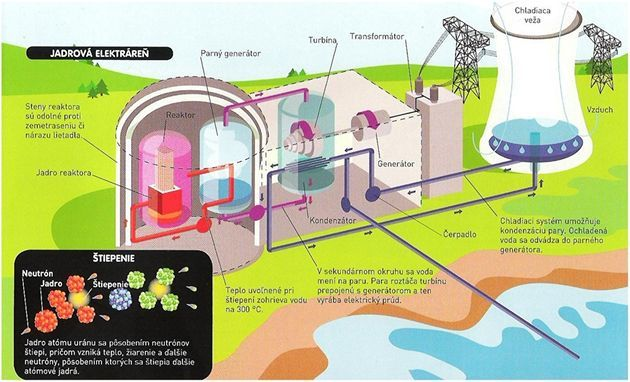 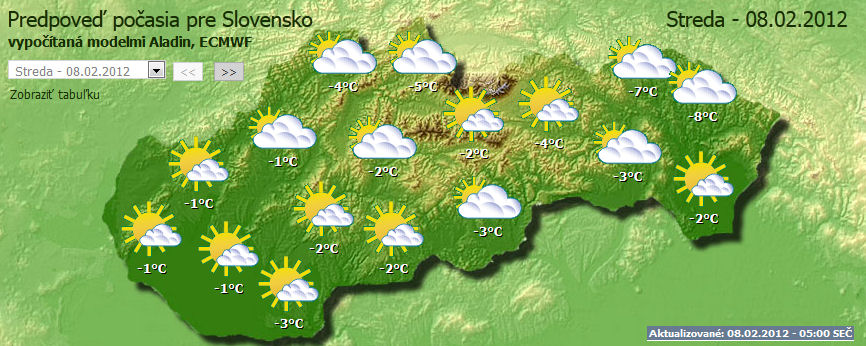 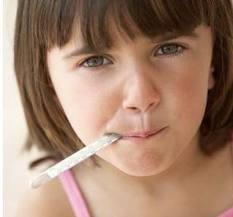 História teplomerov
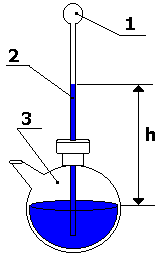 Galileo Galilei ako prvý sa usiloval merať teplotu - termoskop
Prvý ortuťový teplomer zostrojil D. G. Fahrenheit v r. 1714 
Našu stupnicu zaviedol švédsky fyzik A. Celzius v roku 1742.
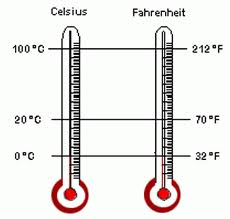 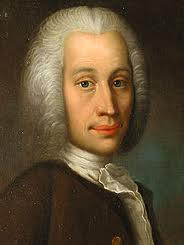 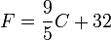 Na akom princípe pracujú teplomery
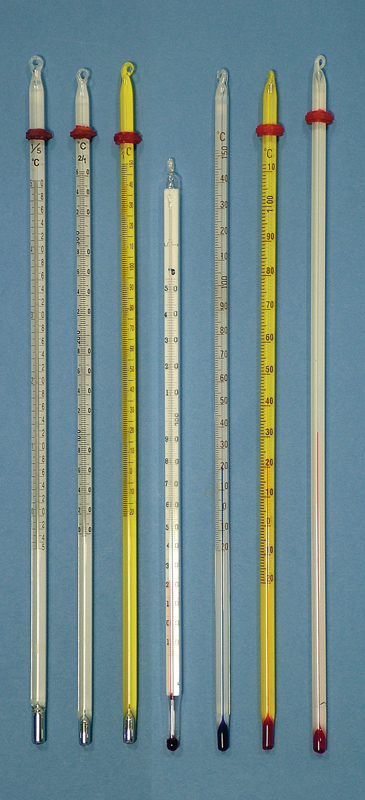 Pokus: http://www.youtube.com/watch?v=xi-rp04USnM
Kvapaliny so zvyšovaním teploty zväčšujú svoj objem. Pri ochladzovaní sa ich objem znižuje.
Niektoré kvapaliny, ako napr. ortuť a lieh, sa pri rovnakých zmenách teploty rozťahujú a sťahujú o rovnaké objemy.
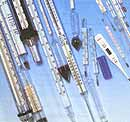 Teplota ako fyzikálna veličina
Teplota je fyzikálna veličina označujeme ju malé t. Jednotkou teploty je stupeň Celzia.
		t = 52°C
Druhy teplomerov
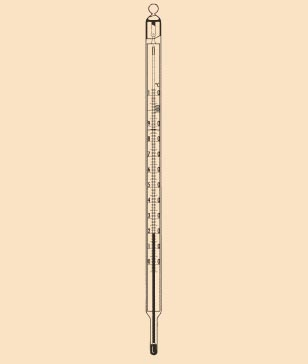 Podľa použitia
laboratórny
lekársky
vonkajší
izbový
Podľa princípu merania
kvapalinový (ortuťový, liehový)
bimetalický
digitálny
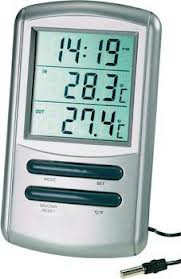 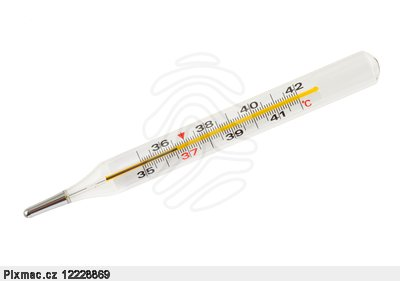 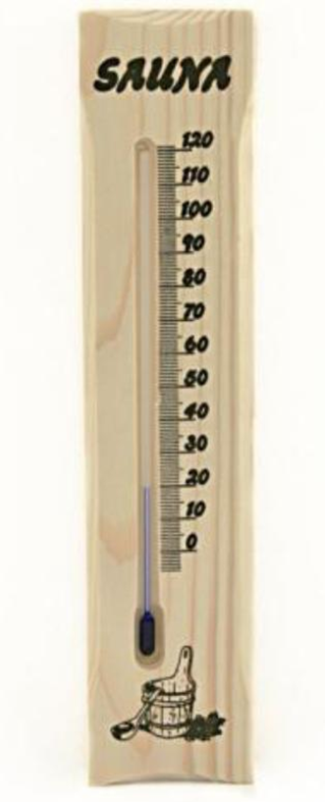 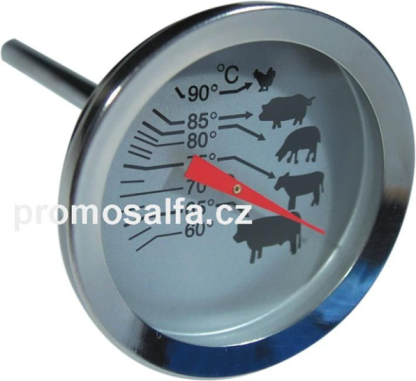 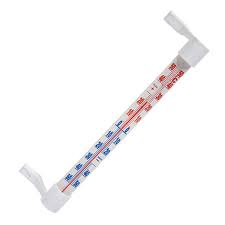 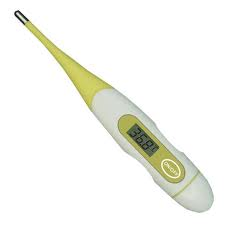 Zloženie teplomera
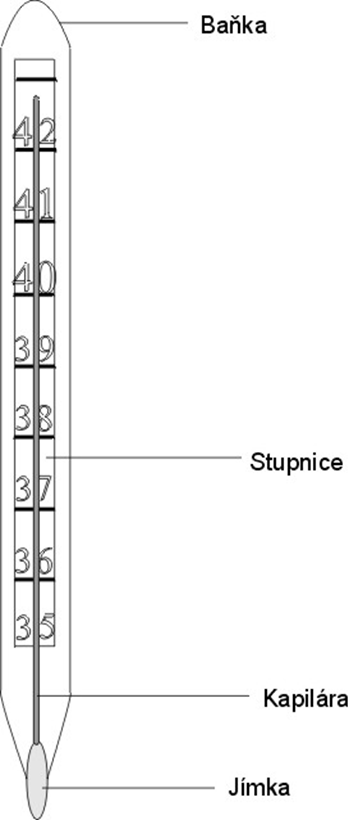 Vo vnútri skleneného obalu je nádobka s ortuťou (liehom) spojená s tenkou rúrkou, z ktorej je vyčerpaný vzduch. Rúrka je na konci zatavená. Pri istej teplote vypĺňa ortuť len nádobku. Ak nádobku s ortuťou zahrievame, objem ortuti sa zväčší a ortuť stúpa do rúrky. Po ochladení sa vracia späť do nádobky.
Pri tenkej rúrke je stupnica, aby sme mohli odčítať meranú teplotu. Všetky dieliky sú rovnaké. V našej krajine sa používa stupeň Celzia – Celziov stupeň.
0°C – teplota topiaceho sa ľadu
100°C – teplota vriacej vody.
Lekársky teplomer
Meranie teploty
Skôr ako začneme merať teplotu si zistíme:
V akých jednotkách je zostrojená stupnica teplomera.
Aký teplotný rozdiel zodpovedá najmenšiemu dieliku stupnice (na obr. 8 v knihe – 1 dielik = 1°C)
Aký je merací rozsah stupnice. Akú najmenšiu a akú najväčšiu teplotu môžem daným teplomerom odmerať. (na obr. 8 v knihe od -10°C do 100°C.)
Na stupnicu sa pozeráme vždy kolmo.
Stupnica má rozsah od 34,5 °C do 42°C.
1 dielik = 0,1°C
Po odmeraní teploty tela ortuť neklesne nakoľko nad nádobkou je zúžené miesto a pri ochladení ortuť zmenšuje svoj objem (klesá do nádobky), no v zúženom mieste sa pretrhne a späť ju dostaneme len prudkým zatrasením.
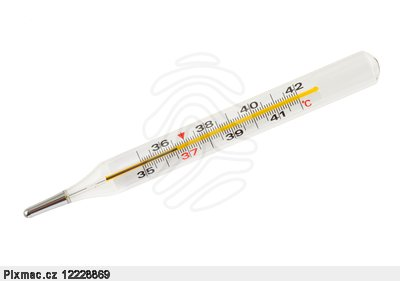 Zmena dĺžky kovových týči pri zahrievaní
Pri zahrievaní kovových tyčí z rôznych materiálov tyče zväčšia svoju dĺžku rôzne. (pokus s dilatometrom).
Spojením takých tyčí do dvojkovového pásika dostaneme bimetalický pásik, ktorý sa pri zahrievaní stáča (nakoľko sa jeden kov predlžuje viac a druhý menej).
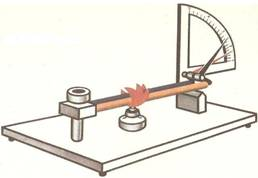 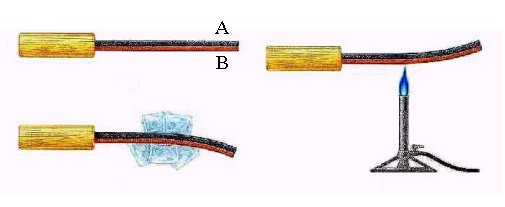 Využitie bimetalického pásika – v teplomeroch, v termostatoch
V praxi musíme dávať pozor na rozťažnosť kovových častí:
 pri stavbe železníc, mostov
 a teplovodoch
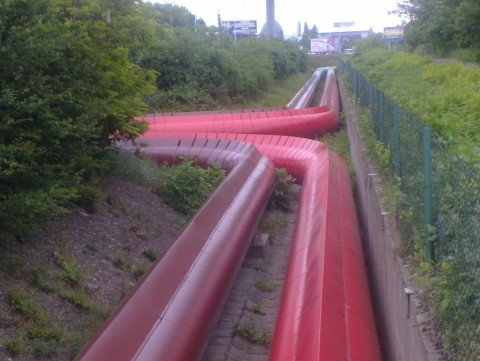 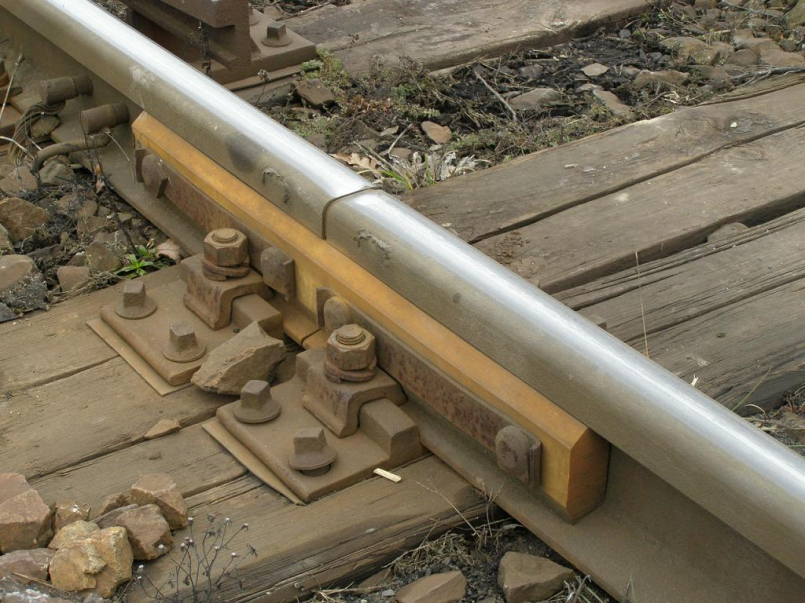 Bimetalický teplomer
Pásik dvojkovu (bimetal) je v bimetalickom teplomery zvinutý do špirály tak, že kov, ktorý sa pri zahrievaní predlžuje viac, je na vypuklej strane závitu. Vonkajší koniec špirály je upevnený. Vnútorný koniec je spojený s otáčavou ručičkou. Pri zohrievaní sa špirála skrúca a tlačí na ručičku, pri ochladzovaní uvoľňuje. Stupnica býva tiež v stupňoch Celzia.
http://www.youtube.com/watch?v=KQxtm20Mz9M
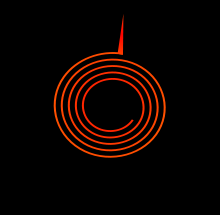 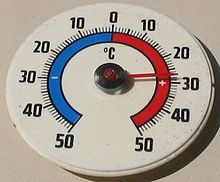